Internet udvalgpå Nobisvej
En status på arbejdet
Outline
1. Internet på Nobisvej
2. Hvad er vores muligheder?
3. Hvad kan vi gøre fremadrettet?
Internet på Nobisvej
Internet hastigheder:
DSL – telefon stikket – 20 Mbit
COAX – fælles antenne – 1000 Mbit (ikke på Nobisvej)
4G – op til 300 Mbit (Nobisvej 40: 20-80 Mbit)
5G – op til 500-1000 Mbit (hvornår? Og hvor?)
Fiber – 1000-2500 Mbit

Latency (dansk: reaktionstid) 
Svarer til acceleration (nyttig når man surfer på nettet)
Lav latency med fiber
Hvad har udvalget undersøgt?
Fibia
Globalconnect / OneFiber
TDC net



Ud af disse er kun TDC interesseret
Eksempel på udbydere der benytter TDC net:
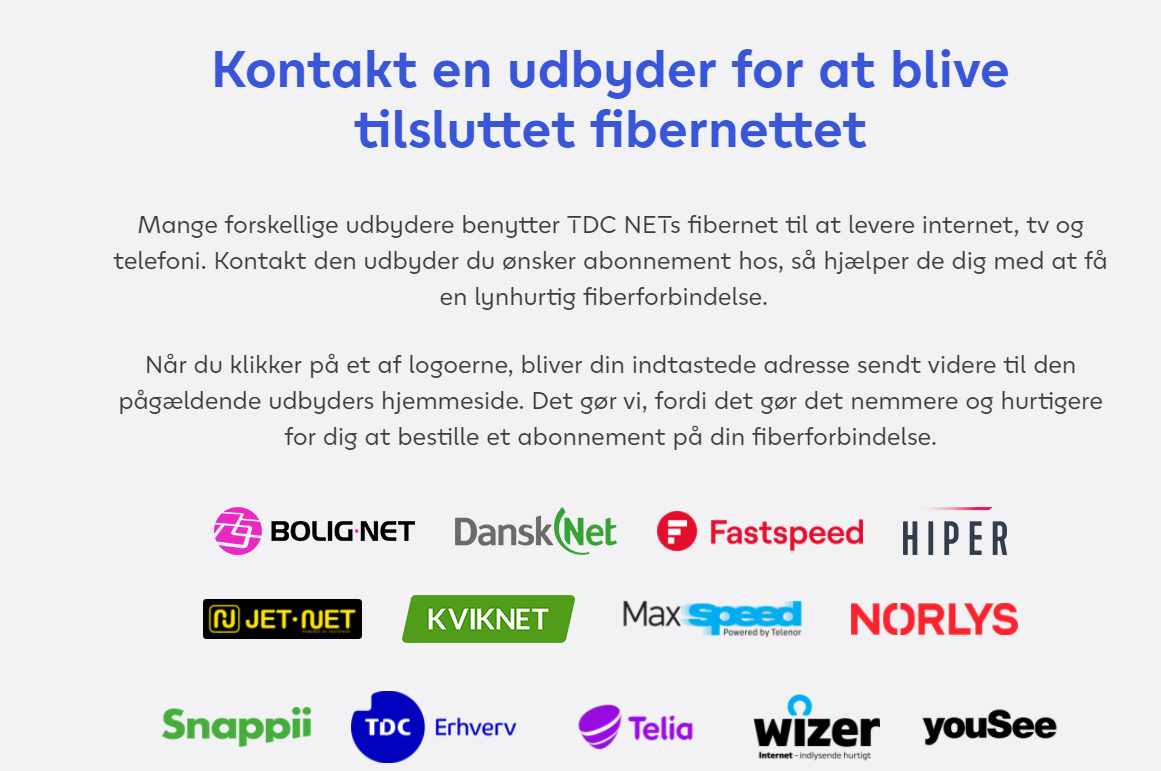 Muligheder igennem TDC / Yousee
Individuel kunde
Pris afhænger af afstand til nærmeste fordelerstation
Første 30 m er gratis, derefter 400 kr + moms per meter
Eksempel: for Nobisvej 40 koster det 48.000 kr. (andre adresser: ~100.000 kr)
Hvad hvis min nabo allerede har fibernet?

Foreningssalg
Kræver mindst 200-250 husstande – ikke aktuelt for os

Ildsjæle
Ideelt 150 husstande, dog mindst 50 husstande
Tilsagn: fiberforbindelsen skal ibrugtages indenfor 6 måneder
Er man 150 huse og giver halvdelen tilsagn => rigtig gode muligheder for at få fiber
Hvor er vi lige nu?
Yousee har oprettet en sag for os
De har fået vore matrikelnumre (februar)

TDC har efterfølgende lukket for alle nye projekter indtil Maj/Juni. 
YouSee har lovet løbende at rykke hos TDC


Kort sagt – Afventer om TDC er interesseret i projektet.
Hvad kan vi gøre fremadrettet?
Følge-op hos TDC, 3 mulige udfald:
TDC er ikke interesseret
TDC beslutter at indlægge Fibernet
TDC vil forlange egenbetaling (mere om dette på næste slide)

Andre udbydere?
	Indlæggelse af fibernet sammen med fjernvarme
Rundspørge - interesse om tilsagn
Tilsagn: 
Betal eventuel tilslutningafgift
Forpligter sig til at tegne abonnement indenfor 6 måneder

Pris eksempel, Fibernet ved YouSee:
319 kr / måned (200 Mbit)
549 kr / måned (2500 Mbit)

Ved håndsoprækning (en hånd per husstand)
          0 kr for tilslutningafgift + forpligte sig til at tegne abonnement indenfor 6 måneder
  4.000 kr for tilslutningafgift + forpligte sig til at tegne abonnement indenfor 6 måneder
  8.000 kr for tilslutningafgift + forpligte sig til at tegne abonnement indenfor 6 måneder